Тема 8. Фінансові системи Скандинавських країн
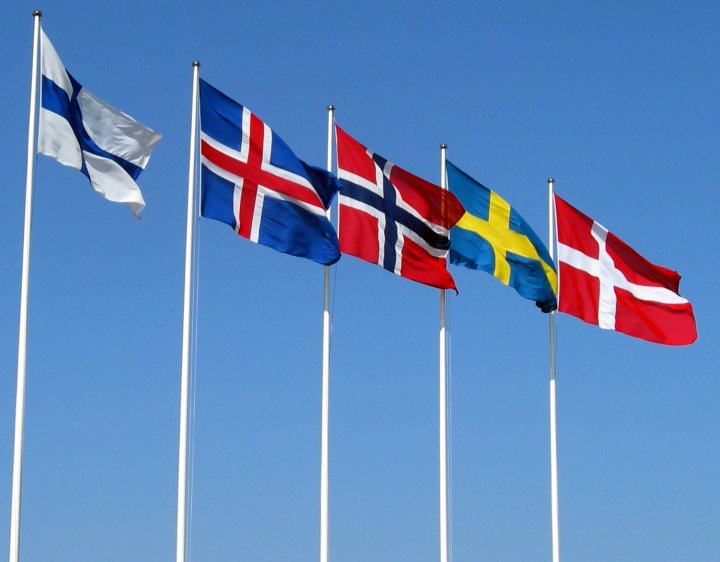 План
Специфіка соціально-економічного розвитку Скандинавських країн.
Фінансова система Швеції.
Податкові органи та управління податковою системою Швеції.
Податкова система  Швеції.
Фінансове вирівнювання у Швеції.
1. Специфіка соціально-економічного розвитку Скандинавських країн.
Скандинавськими країнами називають п'ять країн, які розташовані на території Скандинавського півострова в північній частині Європи - Швецію, Норвегію, Данію, Фінляндію, Ісландію.
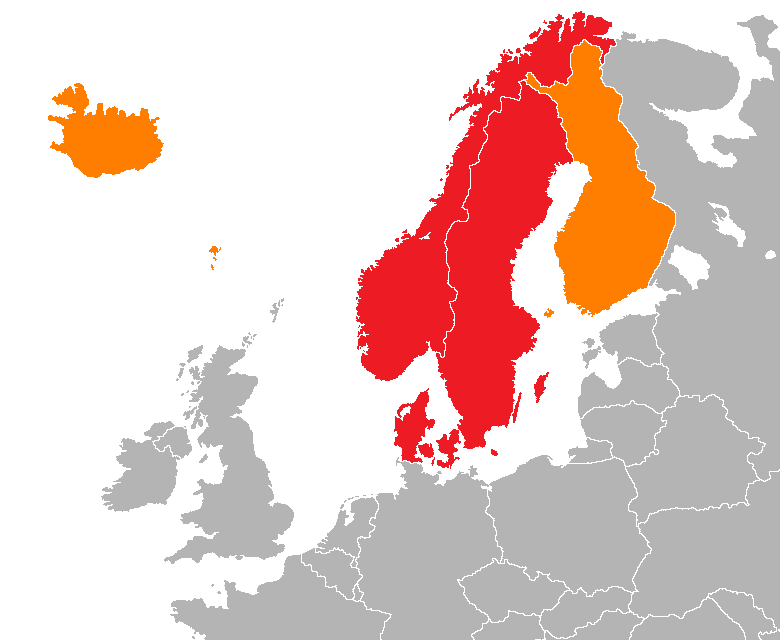 Скандинавські країни об’єднують економічні, соціальні, політичні і багато позаекономічних факторів, включаючи історичні та національно-культурні особливості даного регіону:
активна участь соціал-демократів та інших лівих партій в уряді і законодавчих органах влади;
високий ступінь «юніонізації» (частка членів профспілок серед працюючих у різних галузях у країнах Скандинавії становить 70-90 %);
висока політична і економічна активність жінок;
особливий екологічний менталітет усіх скандинавів;
специфічна скандинавська культура праці та етика бізнесу.
Роль держави в економіці скандинавських країн
Розглядаючи специфіку державного регулювання в країнах Північної Європи, необхідно розрізняти державну власність і державний сектор.
Частка державної власності значна тільки у Фінляндії Частка державного сектору, навпаки, значна майже у всіх Скандинавських країнах. Під ним розуміється ступінь активності участі держави у всіх економічних і соціальних процесах.
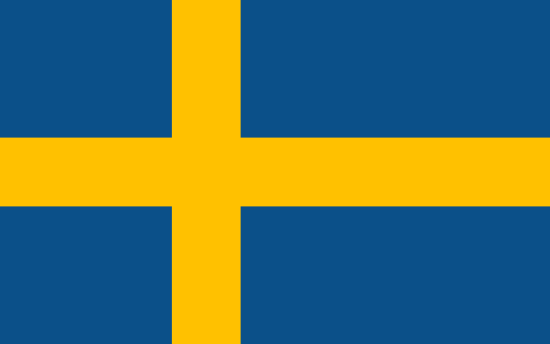 2. Фінансова система Швеції
Швеція (Королівство Швеція) – конституційна монархія, яка складається з 21 графства (ленів). Столиця – Стокгольм.
Швеція є третьою за площею країною Європейського Союзу, і має населення чисельністю 10 мільйонів осіб. Країна загалом має низьку щільність населення у 21 людину на квадратний кілометр, з найвищою концентрацією у південній половині країни. Приблизно 85 % населення живе у міських районах. Південна Швеція є переважно сільськогосподарською, у той час, як її північна частина — густо покрита лісами.
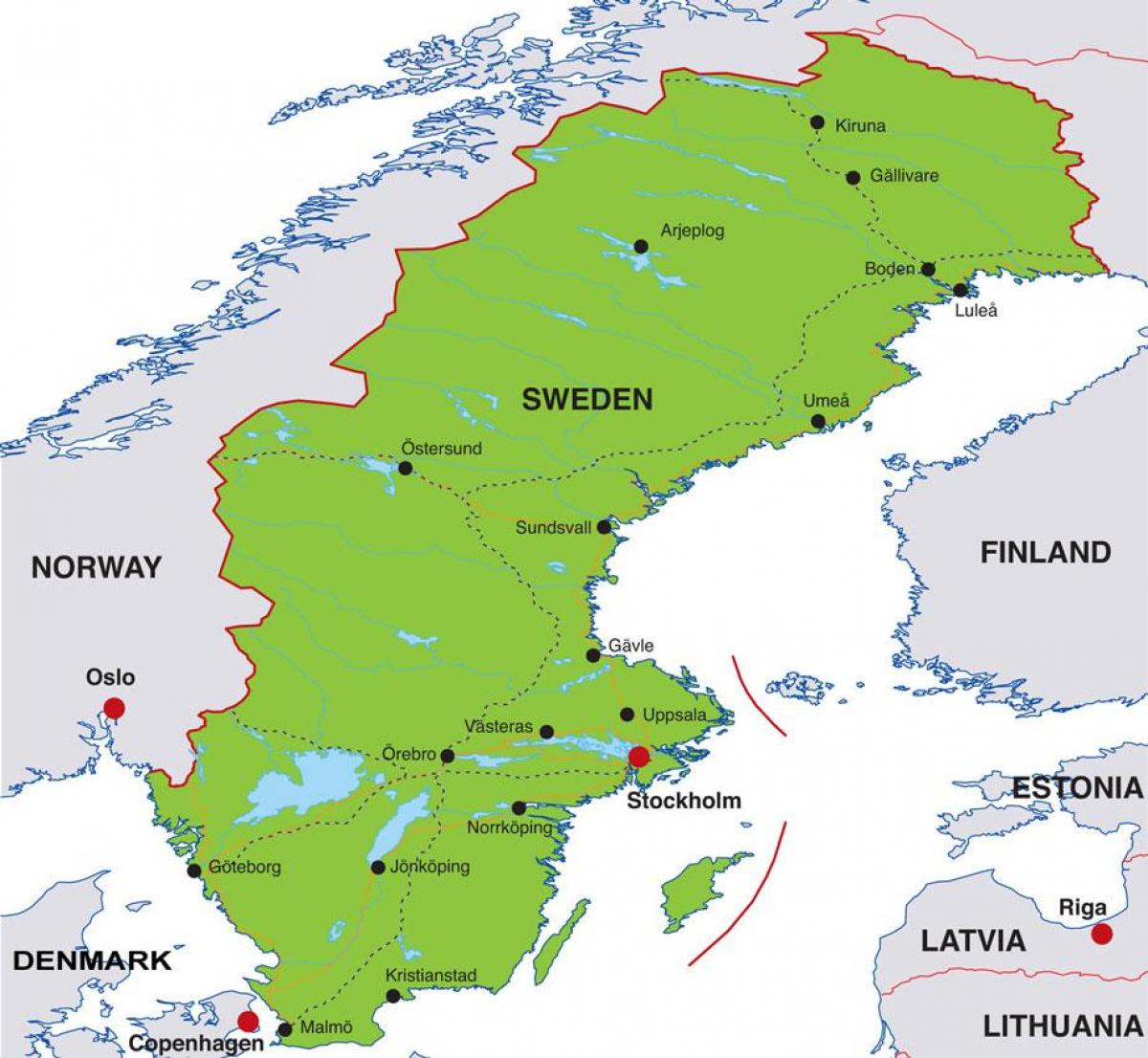 Економічні показники Швеції
ВВП (станом на 2018р.) – 538 млрд. дол. (22 місце у світі)
ВВП на душу населення (станом на 2018 р.) – 49582 дол. (7 місце у світі).
Король Швеції не має політичної влади і не бере участі в політичному житті. 
Законодавча влада належить однопалатному парламенту – Риксдагу, який обирається населенням на 4 роки шляхом прямого голосування на основі пропорційного представництва. 
Виконавча влада належить уряду і партії чи партіям, які він представляє. Сьогодні в уряд входить 22 міністри (11 чоловіків і 11 жінок).
Бюджетна система Швеції
3. Податкові органи та управління податковою системою Швеції.
Податкові органи Швеції, що складаються з національного податкового відомства (ДПС Швеції), мають трирівневу систему. 
ДПС Швеції підкоряється Мінфіну, Уряду країни, але є незалежним від Уряду відомством. Центральному податковому відомству (м. Стокгольм) підкоряються 10 регіональних органів (податкових управлінь) і податкові інспекції (місцеві податкові відділи - інспекції).
У складі регіональних податкових управлінь, очолюваних регіональними директорами, є спеціальні відділення по роботі з великими підприємствами. Обчисленням і сплатою ПДВ займаються відділи непрямих податків, у складі яких обов'язково є фахівці у сфері зовнішньоекономічної діяльності.
4. Податкова система Швеції.
Прибутковий податок:
податок на трудові доходи фізичних осіб;
майновий;
корпоративний.
Стягується державним бюджетом.
Майновий податок стягується із розрахунку вартості майна: до 800 тис. крон – 0%; до 1,5 млн. крон – 1,5%; до 3,5 млн. крон – 12 тис. крон + 2,5%; на майно більшої вартості – 62 тис. крон + 3%.
Корпоративний податок стягується з підприємств за ставками в межах від 20 до 30%. Не існує ніяких місцевих податків для корпорацій.
Соціальні виплати із заробітної плати фізичних осіб сягають до 22%. Роботодавці також сплачують в пенсійний та фонд медичного страхування 43% із розрахунку фонду заробітної плати.
Звичайна ставка ПДВ 25%. Знижена ставка 12% по прод. харчування й послугам з туризму. Низька ставка – 6% по газетних виданнях, транспортних послугах.
Майно, що	 переходить у спадщину, обкладає по прогресивних ставках, розмір яких залежить від оцінної вартості отриманого майна й від ступеня споріднення. Податок сплачує одержувач майна.
5. Фінансове вирівнювання у Швеції
У цій країні система фінансового вирівнювання одержала назву «Система Робін Гуда».
Для того щоб визначити рівень можливостей кожної комуни щодо формування її доходів, шведські економісти використовують кілька показників. Це середньокомунальна податкоспроможність і податкоспроможність комуни.
 Середньокомунальна податкоспроможність розраховується шляхом розподілу суми доходів, що підлягають комунальному оподатковуванню по всій країні, на загальну кількість жителів держави.
 Податкоспроможність окремої комуни визначається шляхом розподілу суми доходів в окремій комуні, яка підлягає її комунальному оподатковуванню, на кількість жителів цієї комуни. Таким чином, одні комуни мають більшу податкоспроможність, ніж середньокомунальна, інші – меншу.
Фактори, що впливають на платоспроможність комуни:
частка населення, що працює; 
рівень доходів населення;
вікова структура населення; 
господарська структура; 
структура забудови комуни.
Фінансове вирівнювання зводиться до того, що вирівнюються можливості комун фінансувати ці витрати і вирівнюються самі витрати. Це означає: вирівнюються їхні доходи та видатки. За інших умов, вважають у Швеції, зростав би розрив між рівнем розвитку окремих комун із усіма негативними наслідками.
Система фінансового вирівнювання у Швеції побудована таким чином, що вирівнювання здійснюється винятково за рахунок фінансових ресурсів самих комун, тобто на основах самофінансування.